Rome, du mythe à l’histoire
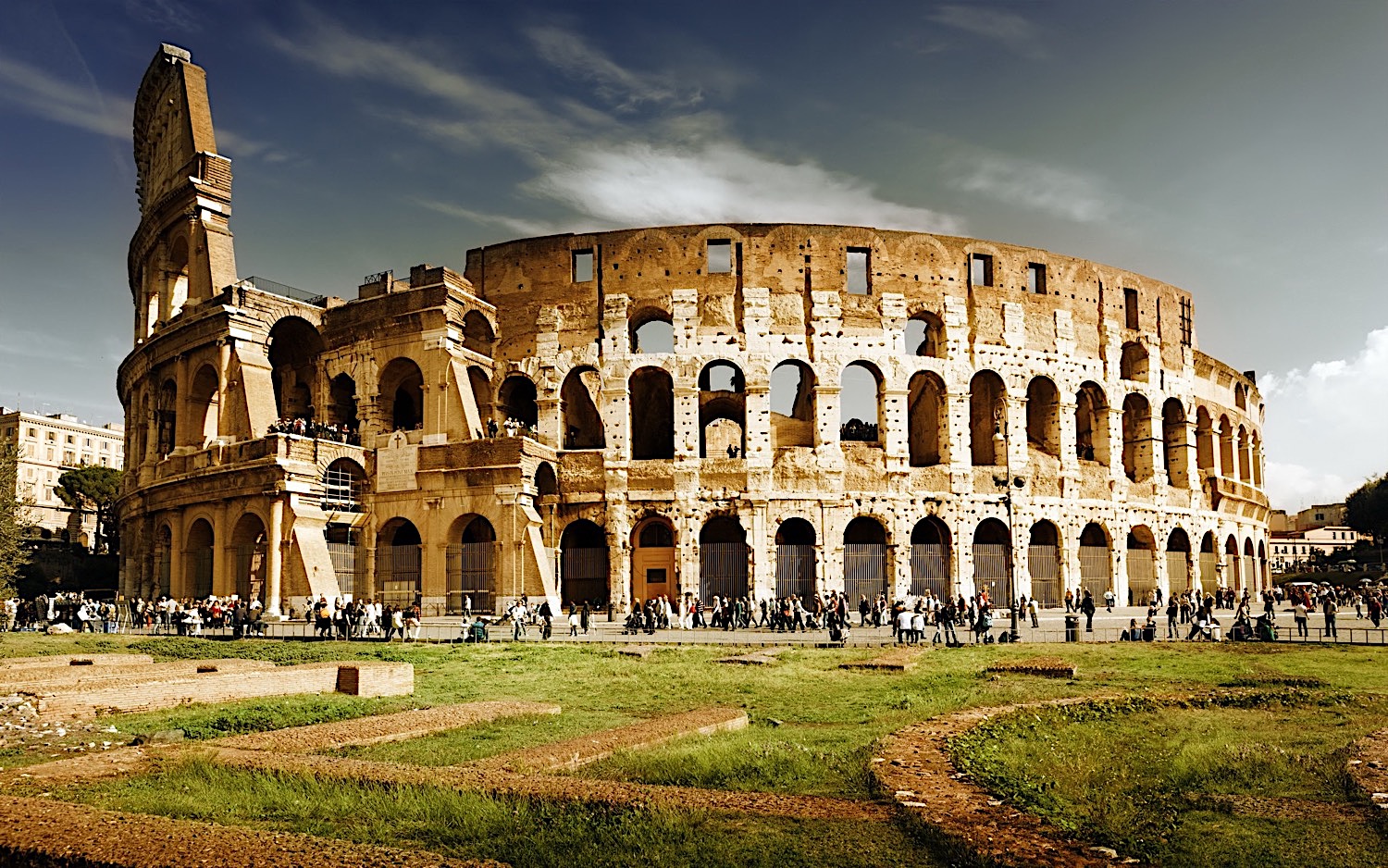 Séance 3
La République romaine : société et vie politique
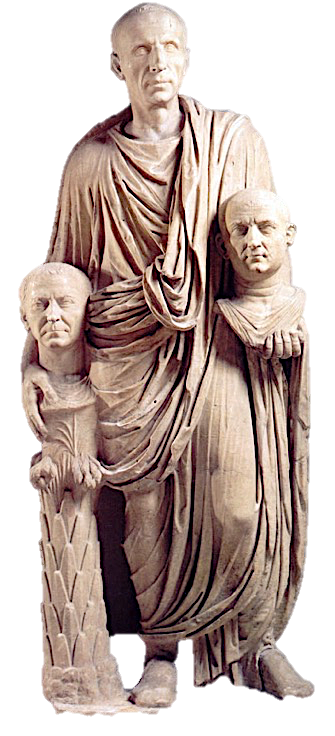 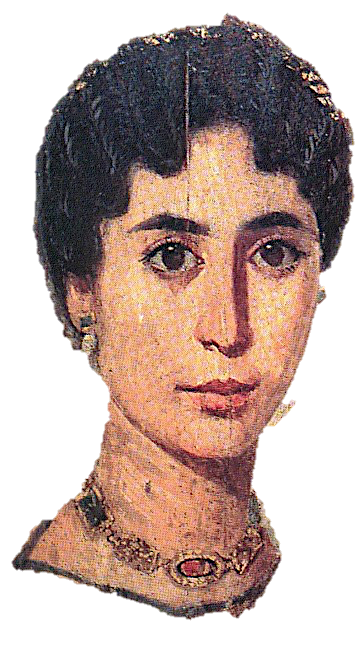 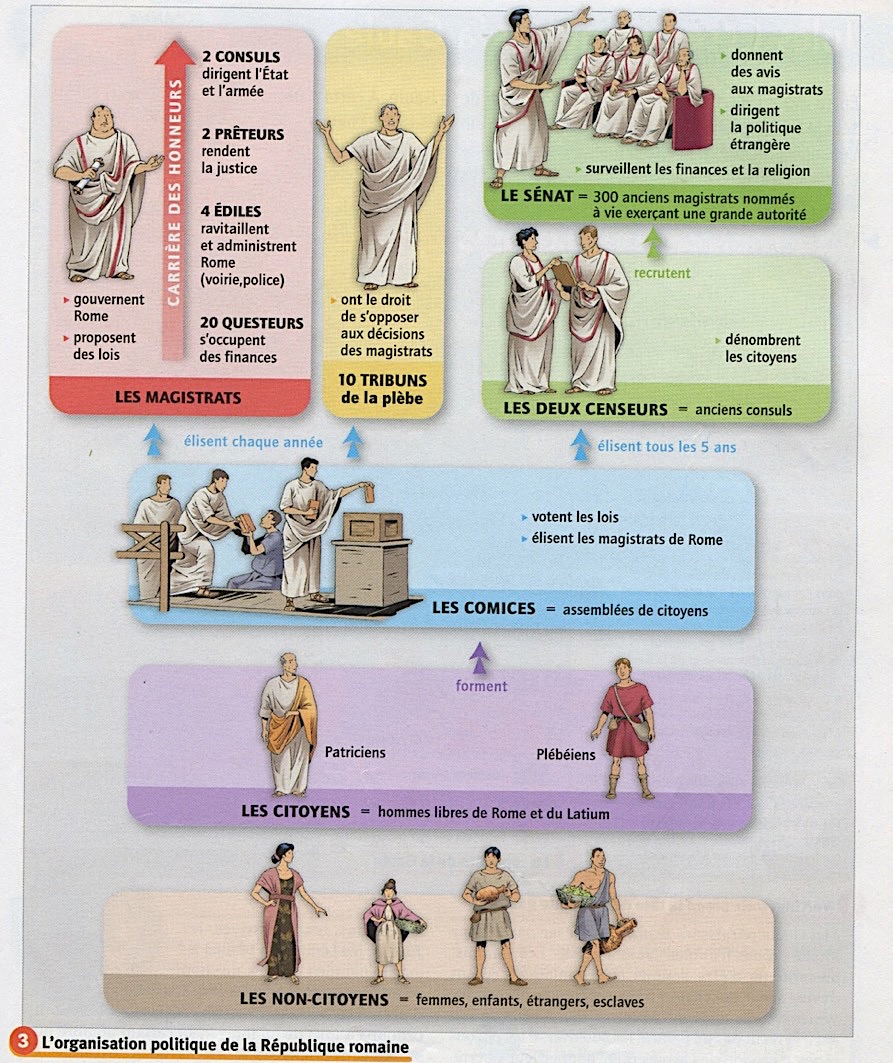 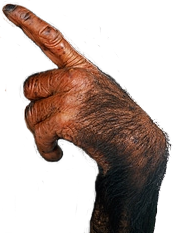 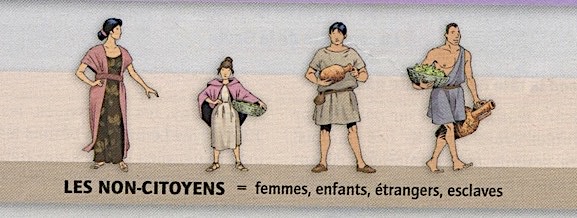 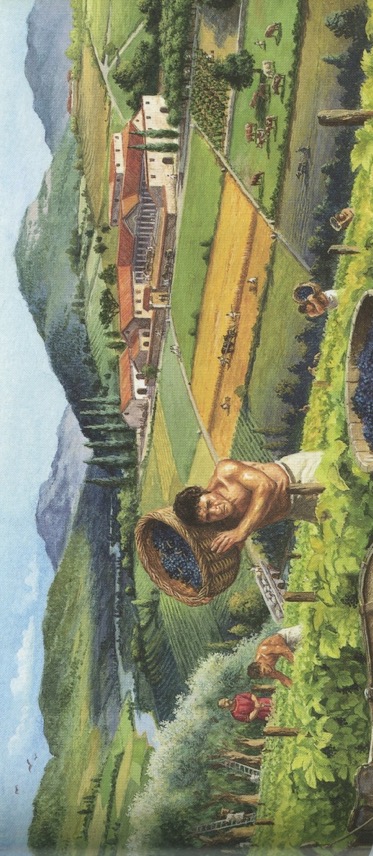 Esclaves
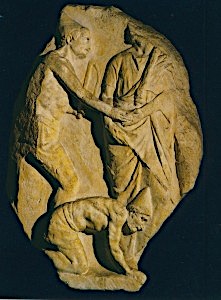 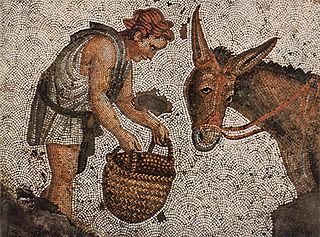 Femmes
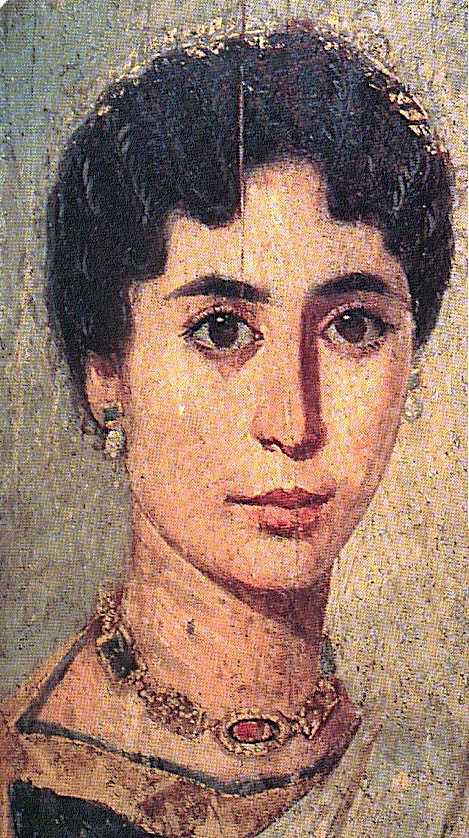 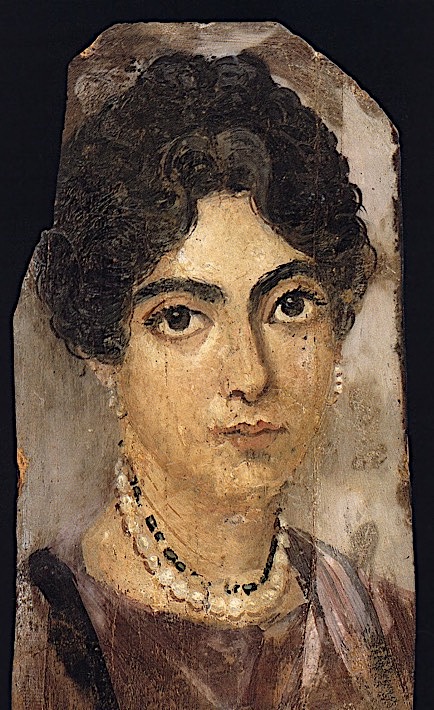 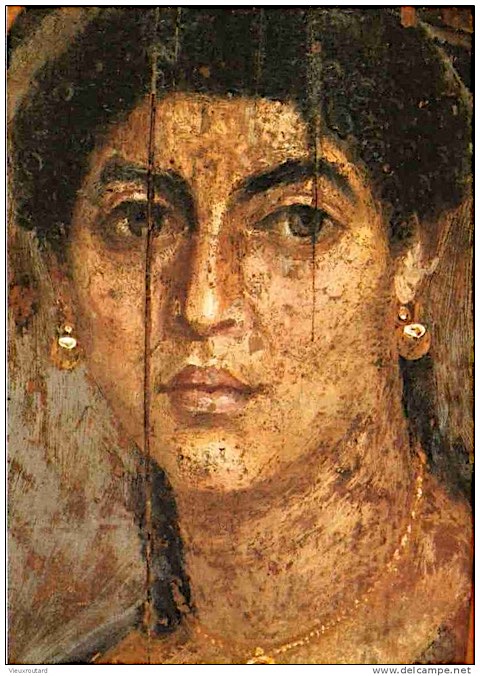 Enfants
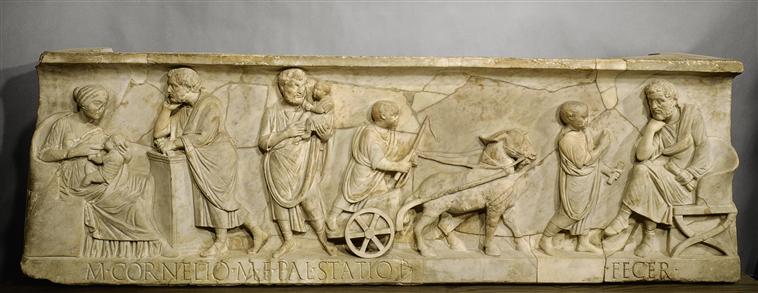 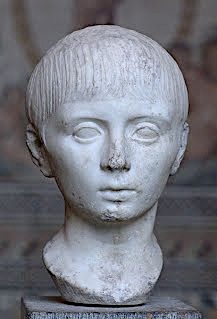 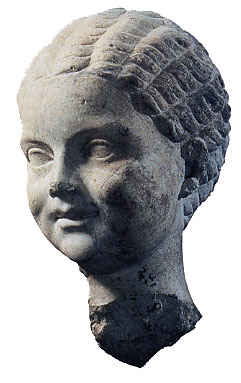 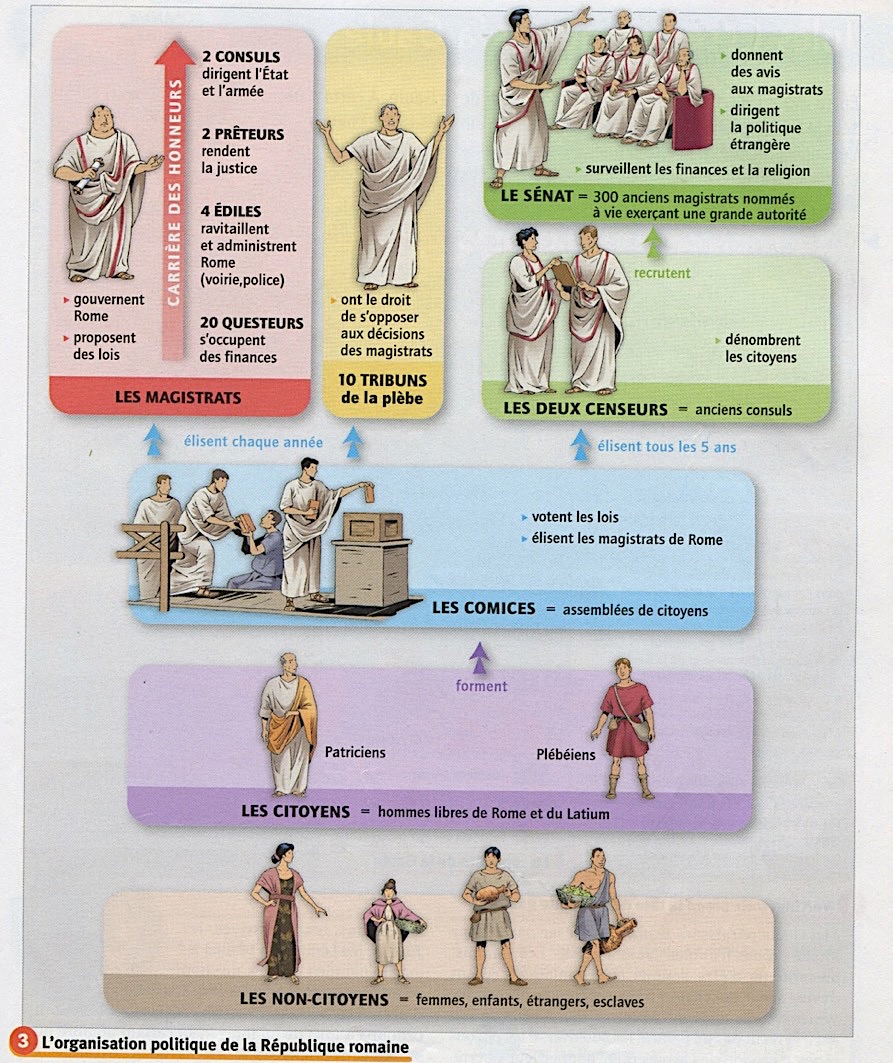 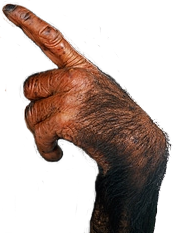 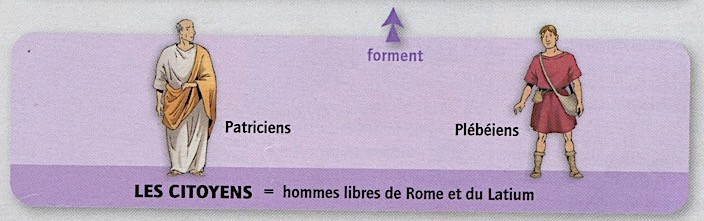 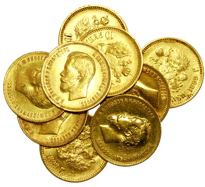 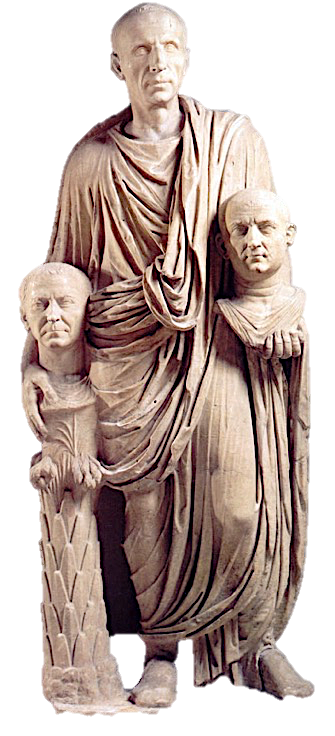 Citoyens
« Recherche l’amitié des gens qui ont de l’influence. Our devenir populaire, il faut être aimable, de bonne réputation et répondre aux espoirs de tous. Montre ton désir de bien connaître tes concitoyens, et va souvent au Forum. Fais des promesses sinon tu te feras des ennemis. » d’après Quintus Cicéron
Comices
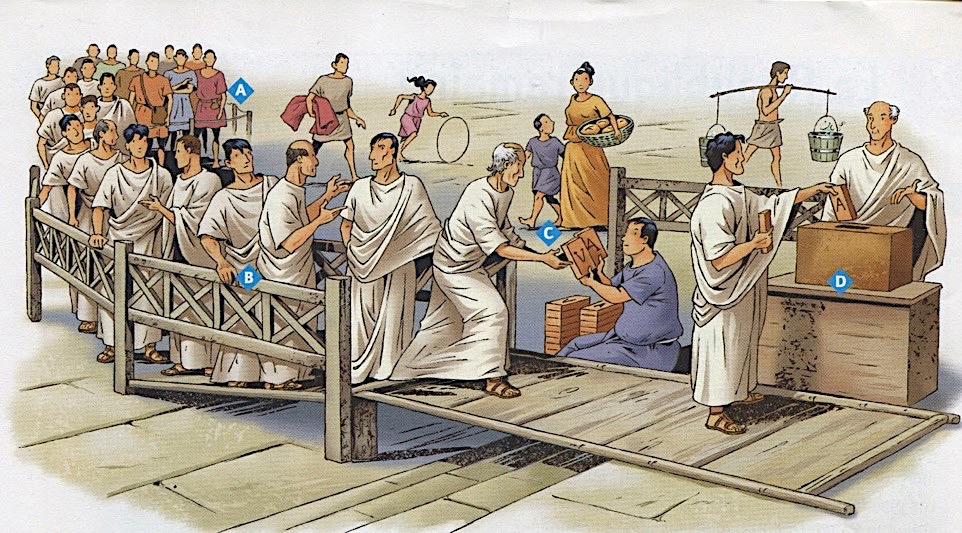 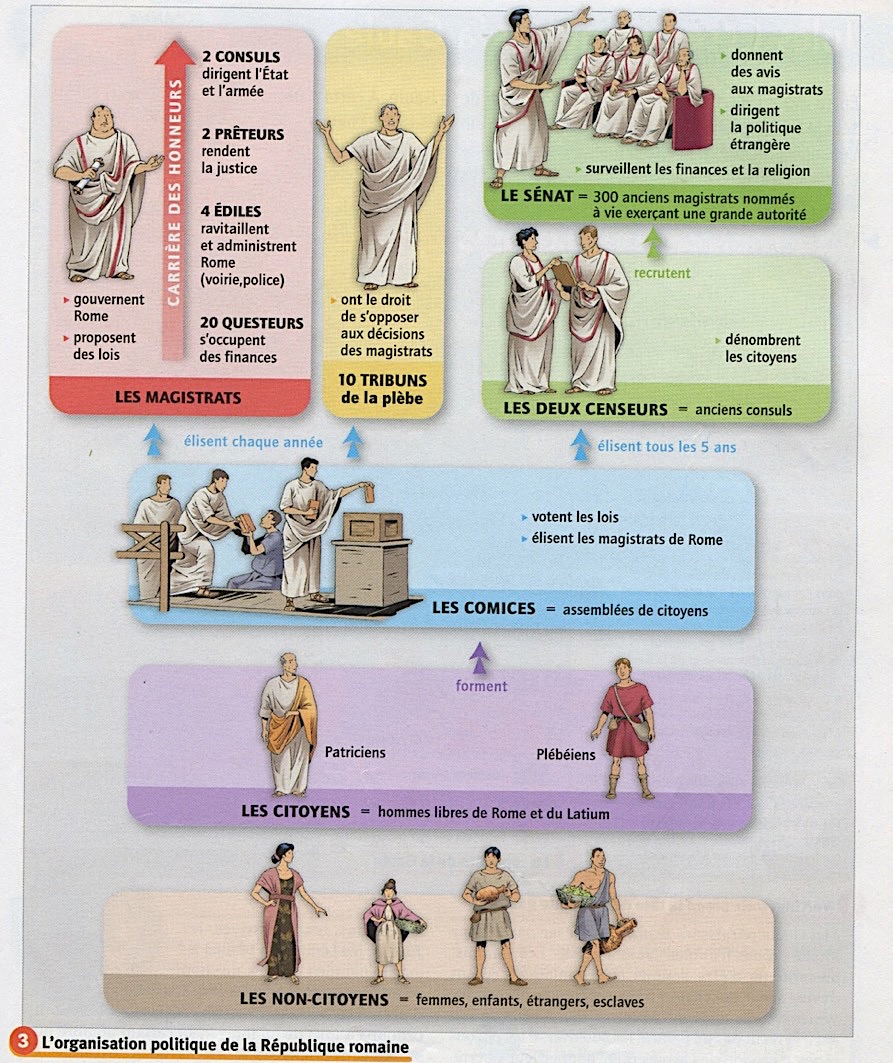 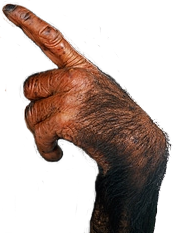 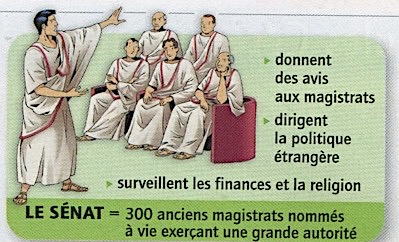 Sénateurs
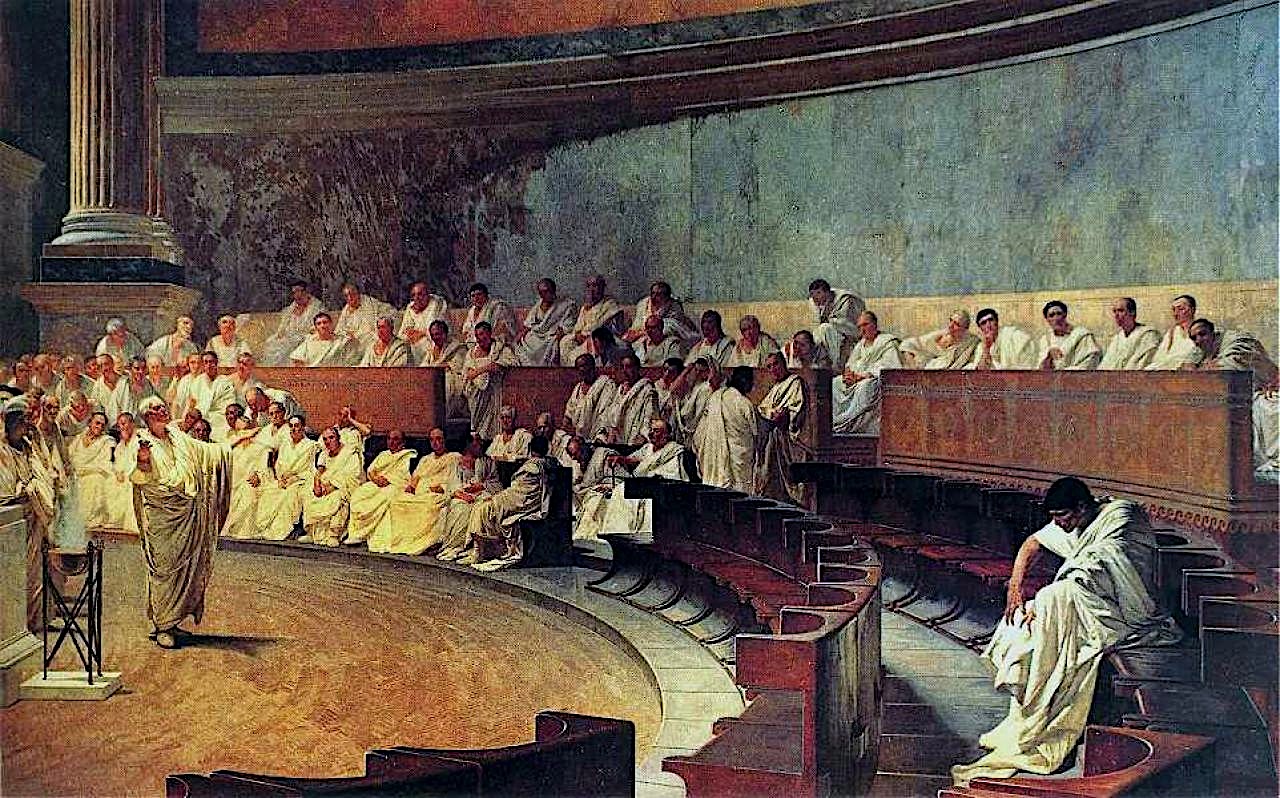 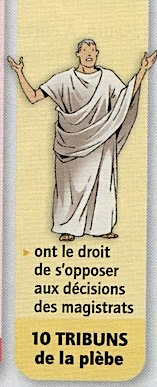 Tribuns de la plèbe
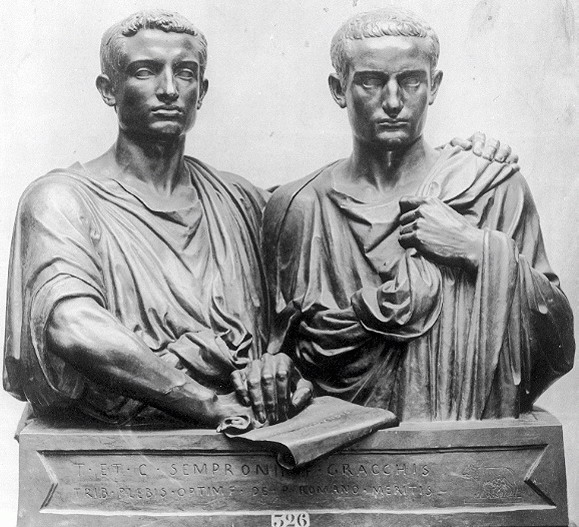 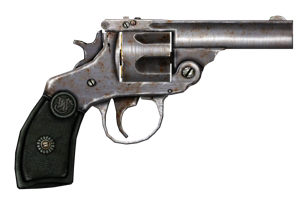 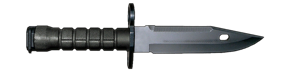 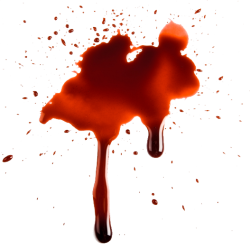 Frères Gracchus
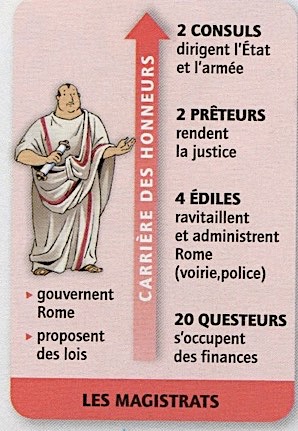 Magistrats
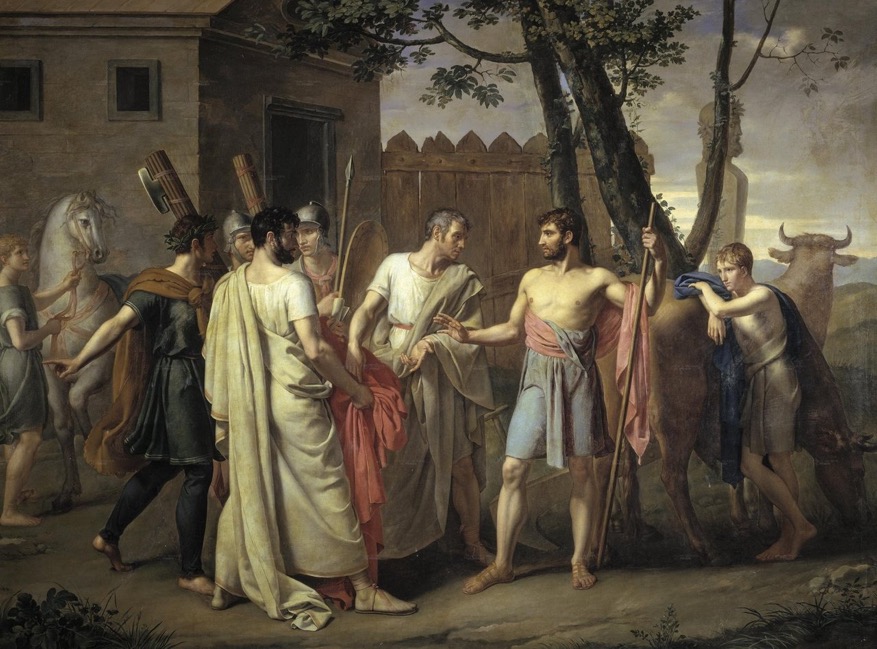 Le dictateur Cincinnatus Vème s av JC
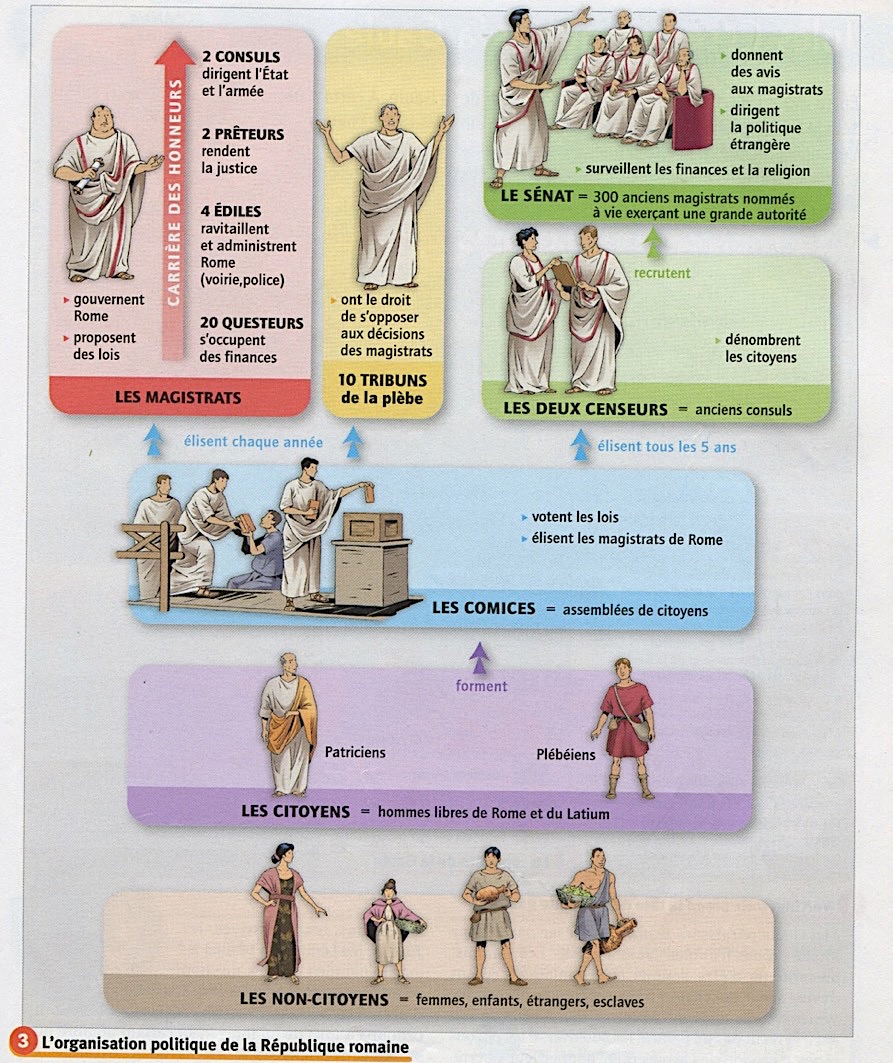